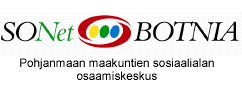 SONet BOTNIAn talous ja toimenpiteet   
  
Kehitysjohtaja 
Arto Rautajoki
Pohjanmaan maakuntien sosiaalialan osaamiskeskus 
SONet BOTNIA
08.06.2016, Seinäjoki/ Etelä-Pohjanmaa
Ketterä moniosaaja
1
[Speaker Notes: kK]
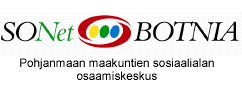 Sosiaalialan osaamiskeskukset alueellisina kehittäjinä jo vuodesta 2001: 
Rakentuivat vahvaan valtakunnalliseen tarpeeseen sosiaalialan kehittämisestä, mikä ei ole kadonnut mihinkään, uutta sote-integraation haaste
Jo lähes 15 toimintavuoden ajan sosiaalialan asiantuntijoiden /kehittämisen tuki + maakunnalliset, yhtenäiset toimintamallit, hankkeet ym. 
Osaamiskeskukset luoneet valtakunnallista sosiaalialan kehittämisen näkyä mm. STM:n, THL:n kumppaneina Kaste – ym. ohjelmien toteuttamisessa 
Tärkeä rooli kuntatason, maakunnallisen yhteistyön ja valtionohjauksen yhteensovittajana
Neutraali rooli on ollut voimavara ja taannut ketteryyden mm. rahoitusten haussa ja kehittämisen voimavarojen kokoamisessa
Ketterä moniosaaja
2
[Speaker Notes: kK]
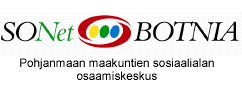 SONet BOTNIA: 

Tukee sopimus- ja verkosto-organisaationa eheän, taloudellisesti kestävän ja vaikuttavan sosiaali- ja terveydenhuollon kokonaisuutta
Rakenne maakunnallisesti vaikuttava ja sovittaa yhteen valtakunnallisen ja alueellisen kehittämisen tavoitteita sekä kolmen maakunnan yhteistyötä: rakenne antaa kunnille/kuntayhtymille, järjestöille ja korkeakouluille mahdollisuuden suoraan ohjata toimintaa ja yhteistyötä 
Tukee sosiaali- ja terveydenhuollon ammattilaisten työtä ja osaamisen kehittämistä
Tukee julkisen sektorin ja kansalaisyhteiskunnan yhteistyötä
Tukee eri hallintokuntien, palvelun tuottajien ja alueiden yhteistyötä
Hyödyntää toiminnassaan sosiaali- ja terveyspalvelujen alueellista tiedontuotantoa, tutkimusta ja arviointia
Ketterä moniosaaja
3
[Speaker Notes: kK]
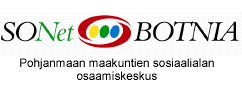 Sosiaalialan osaamiskeskusten talousnäkymät 2016-2019:
Vuoden 2016 kerätty VM:n jäännösrahoista 3 M€, VM pyrkii
    eroon erillisrahoituksista
Vuodelle 2017 STM:n esitys VM:lle 3 M€: leikkausta ennakoitu: 2 M€ ?
Vuodelle 2018: 2 M€?
Vuosille 2016-2018 vaikuttaminen: 
Missä on sosiaalialan lakisääteisen kehittämisen    
     rakenteen paikka? (maakunnat,          
     maakunnista käsin  
     yhteistyöalueilla toiminta:
      laajan aluepohjan 
      kehittämistoiminta ja -hankkeet,  
      yliopistopohjaiseen osaamiseen
      tukeutuva tutkimusperustainen  
      kehittämistoiminta ja
      sen maakuntalähtöinen,  
      yhteistyöaluepohjainen  
      kehittämisen tukirakenne
Ketterä moniosaaja
4
[Speaker Notes: kK]
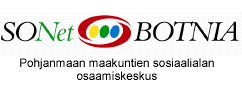 SONet BOTNIAn talous ja toimenpiteet:  
Talousarvio vuodelle 2016 on laadittu 60 000 € alijäämäiseksi
Tulot:
Valtionosuudet 247 925 €
Ennakkotulot 31 031 €
Maksullinen palvelutoiminta 2000 €
Kuntaraha 80 000 €:
Vaasa 	  30 594 	€
Seinäjoki 27 809   €
Kokkola 	  21 596   €

Muut kuntaraha yht. n.
    60 000 €:
 	  Etelä-Pohjanmaa 26 167 €
     Keski-Pohjanmaa	9314 €
	  Pohjanmaa           24 518 €

- Etelä-Pohjanmaalla kuntakohtainen rahoitusosuus 278 € - 27 809 € / kunta
Ketterä moniosaaja
5
[Speaker Notes: kK]
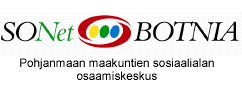 SONet BOTNIAn talous ja toimenpiteet:  
Kustannukset:
Palkat 		220 000 €
Asiantuntijapalvelut 	164 000 €
    (Kokkola, Vaasa, SeAMK)
Atk palvelut		    8 000 €
Muut palvelut		    3 000 €
Matkustus	                 8 000 €
Aineet, tavarat, tarvikkeet,
    lehdet, puhelinkulut	     2056 €
Muut kustannukset	     1900 €
Vuokrat 		   13 500 €

Toteutuma		-  60 000 €
Ketterä moniosaaja
6
[Speaker Notes: kK]
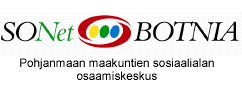 SONet BOTNIAn 2017 kuntarahan jakautuminen yhteistoiminta-alueittain/Etelä-Pohjanmaa: 
JIK Ky: 		6762 €

Järvi-Pohjanmaa:	3071 €
      
Kuntayhtymä Kaksineuvoinen: 
     4508 €

Kuusiokuntien sosiaali- ja terveyskuntayhtymä (Kuussote)

			4344 €

Suupohjan liikelaitoskuntayhtymä
			4573 €

Lapua			2909 €

Muut yhteensä		26 167 €
Seinäjoki		27 810 €	
---
Isokyrö	                1039 €
Ketterä moniosaaja
7
[Speaker Notes: kK]
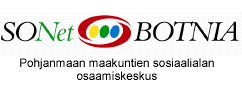 Toimenpiteet SONet BOTNIAn johtoryhmä 20.5.2016: 
Kuntakirje: SONet BOTNIAn rahoitusperusta laajenee johtoryhmän päätöksen pohjalta (kunnat yhteistoiminta-alueittain) kolmessa pohjalaismaakunnassa: SONet BOTNIAn johtoryhmän pj + kehitysjohtaja + maakunnallisten ohjausryhmien pj:t 
Porkkanat:
kunnat pääsevät maksutta mukaan SONet BOTNIAn järjestämiin toimintoihin mm. maksullisen palvelutoiminnan koulutukselliset työpajat
SONet BOTNIA huolehtii kuntien puolesta Kansa-koulu-hankkeen (Sosiaalihuollon asiakasasiakirjalain toimeenpanon tukihanke omarahoitusosuuksista v. 2015-2017) niiden kuntien osalta, jotka osallistuvat SONet BOTNIAn kuntarahoitukseen, muilta omarahoitusosuudet
         laskutetaan yhdellä kertaa hankkeen päättyessä 
 johtoryhmäjäsenyys yhteistoiminta- alueittain  
 pete-yksiköiden rahoitus on sairaanhoitopiirien  
        maksuosuuksien kautta kunnossa
Ketterä moniosaaja
8
[Speaker Notes: kK]
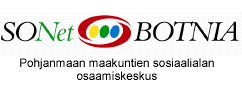 Toimenpiteet:
 
Kuntasopimukset/kuntarahasopimukset vuosille  2017-2018,  kesä-syyskuu 2016

Perussopimuksen tekninen muutos, toimintasäännön päivityksen hyväksyminen sopimuskunnissa ja vahvistaminen Seinäjoen Ammattikorkeakoulu Oy:n hallituksessa vuoden 2016 loppuun mennessä      

KIITOS!
Ketterä moniosaaja
9
[Speaker Notes: kK]